Fluid Power Vehicle Challenge – T506
Design Review 5
February 18th, 2025
Daniel Garmendia
Team 506: Introductions
Gabriel Vazquez
Design Engineer
Daniel Garmendia
Quality Engineer
Adonay Almanza-         Enriquez
Controls Engineer
Trace Flowers Modeling & Simulation Engineer
Ethan Mercado
Systems Engineer
Presenter
Presenter
Presenter
2
Daniel Garmendia
Sponsors and Advisors
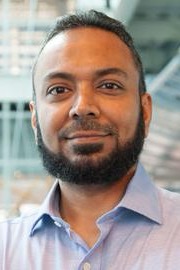 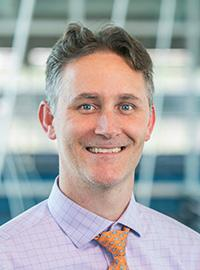 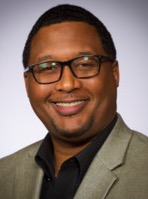 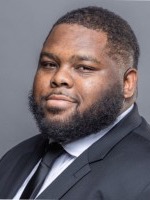 Mohd Yousuf Ali, Ph.D. FAMU-FSU College of Engineering Advisor
Dr. Shayne McConomy
FAMU-FSU College of Engineering Advisor
Hakeem Rhodes
Dow Sponsor
Marcus Rideaux
Dow Sponsor
3
Daniel Garmendia
Competition Mentors
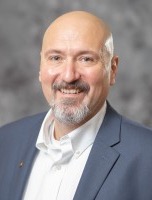 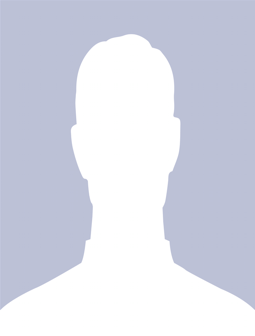 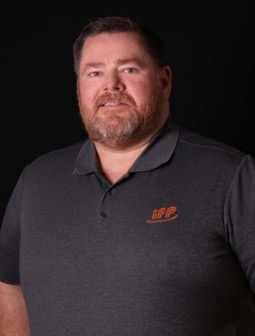 Cory Fisher 
Sun Hydraulics
Dean EberHardt 
IFP Motion Solutions
4
Daniel Garmendia
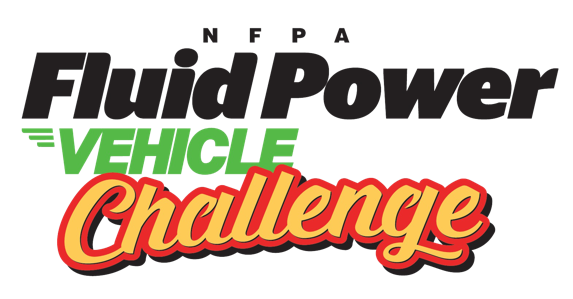 Objective
The objective of the project is to design a fluid-powered vehicle with the aim of competing in the competition organized by the NFPA (National Fluid power Association)
5
Daniel Garmendia
Background
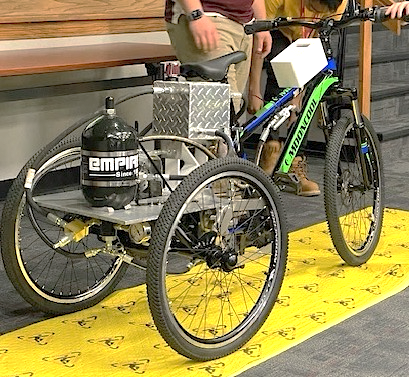 Brakes
Single-Rider
Reservoir
Accumulator
Pressure Gauge
Arizona State University
6
Daniel Garmendia
Challenges
Endurance Race
Sprint Race
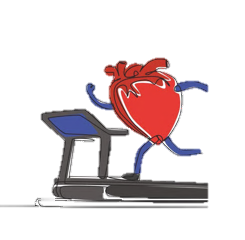 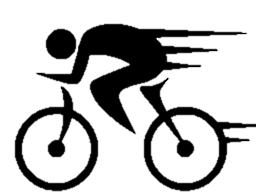 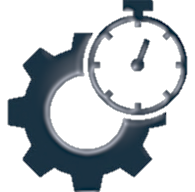 Efficiency Race
Time < 30 [Seconds]
Distance > 2000 [Feet]
Efficiency > 20 [%]
7
Daniel Garmendia
Key Goals
Meet the requirements and safety guidelines of the challenge
Complete all the races and place first in at least one award category
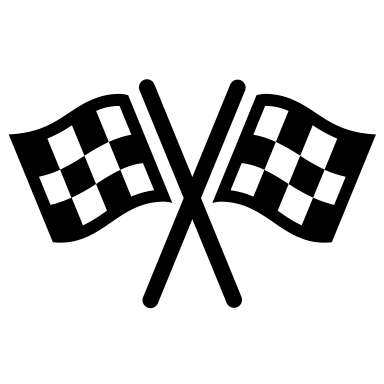 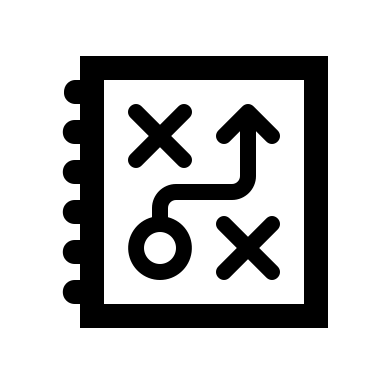 Produce comprehensive documentation for future team’s success
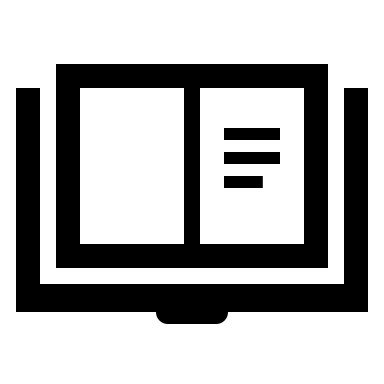 8
Daniel Garmendia
Scoring and Awards
Midway Review & Final Presentation
Sprint Race
Efficiency Race
Endurance Race
FPVC Mentorship
Regenerative Braking
7
15
9
12 Award Categories
Total Cash Prizes: $12500
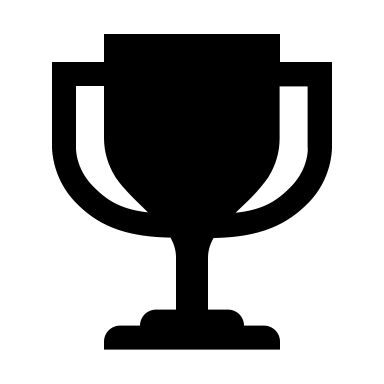 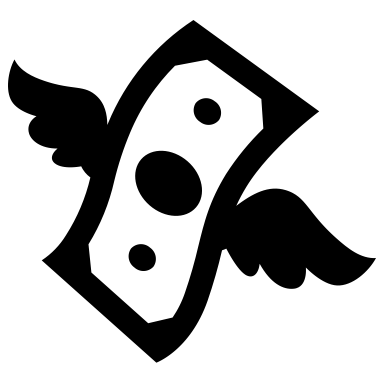 9
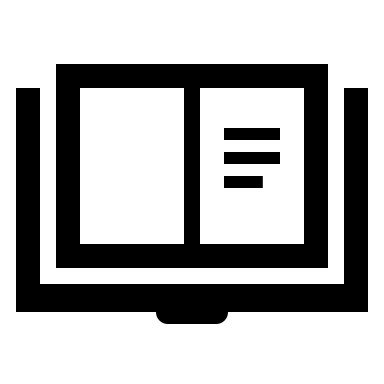 Daniel Garmendia
Breakdown of Awards
Pneumatics: $1000
Design: $1000
Races: $4500
Electronics: $1000
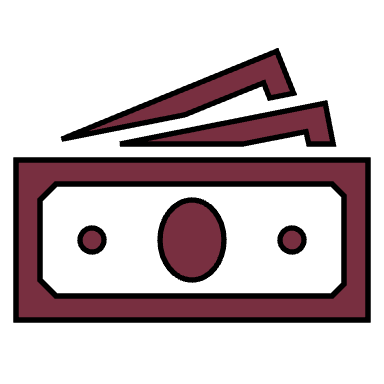 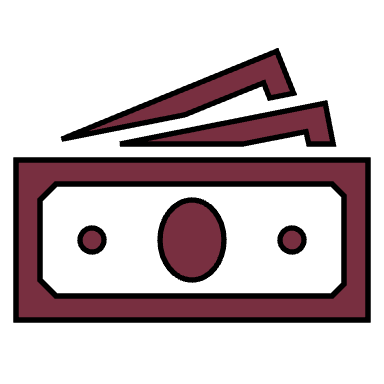 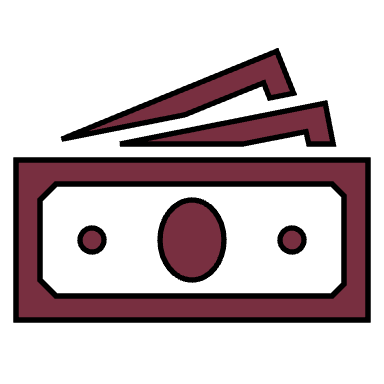 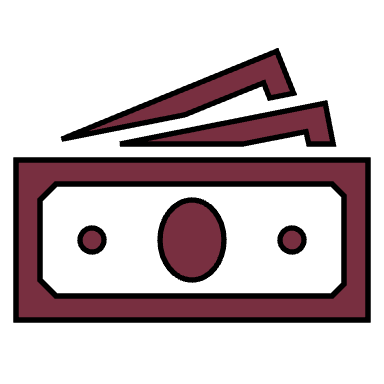 Workmanship: $1000
Presentations: $2000
Teamwork: $1000
Safety: $1000
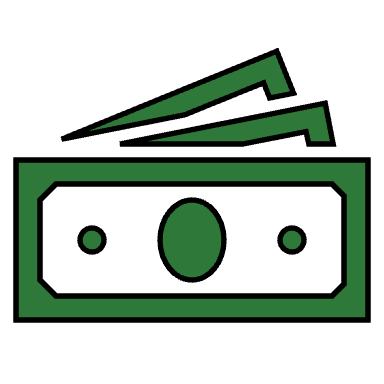 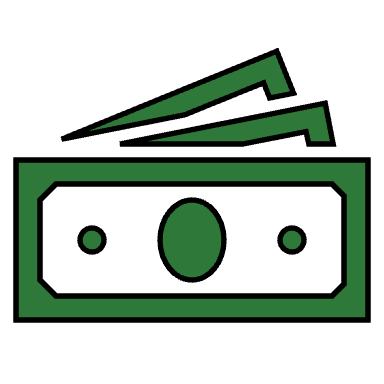 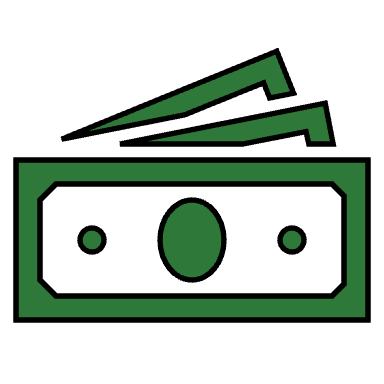 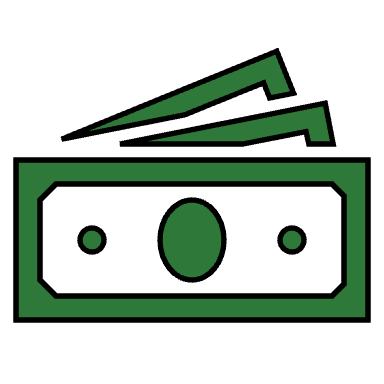 10
[Speaker Notes: Pnuematics: $1000
Electronics: $1000
Judges Choice: design: $1000
Judges Choice: Safety $1000
Judges Choice: Workmanship: $1000
Judges Choice: Teamwork: $1000
Midway/Final review: 1000$ each
Each Race: 1st $750 2nd $500 3rd $250]
Daniel Garmendia
Results and Critiques
Scoring
Critique
Praise
Calculation: Incline was not steep enough to be competitive in sprint race
Midway Review: 3.82/5
Overall quality and depth of the presentation
$1000
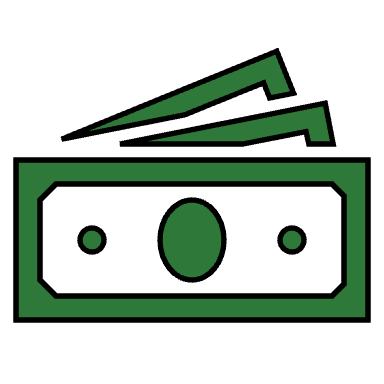 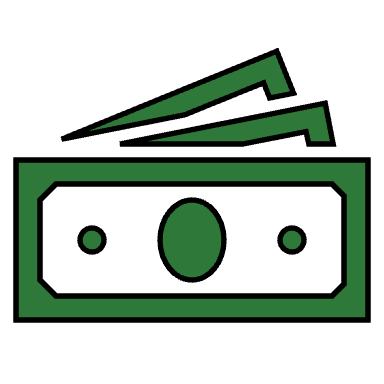 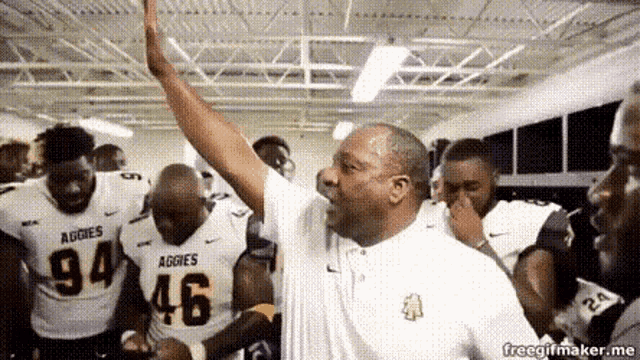 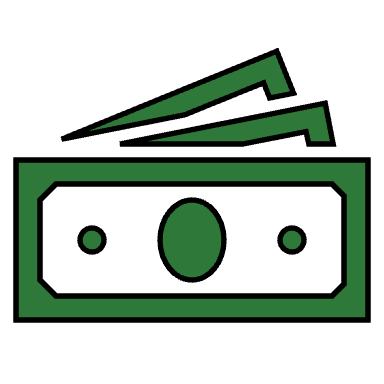 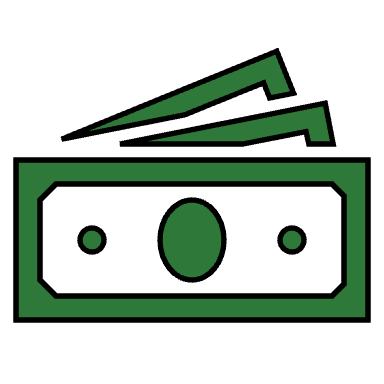 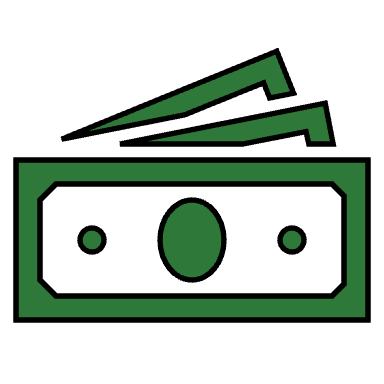 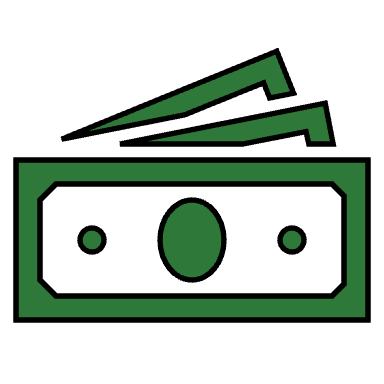 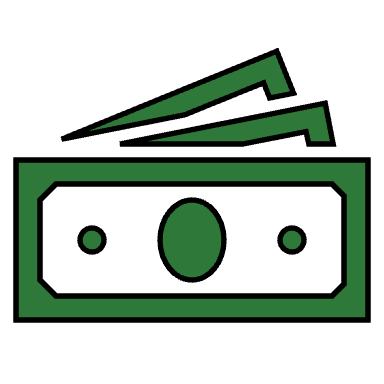 11
Daniel Garmendia
Functional Hierarchy Chart
12
Daniel Garmendia
Power Functions
Power
Hydraulic
Human
Regenerative Braking
Foot Pedaling
Pumping
Storing Pressure
13
Trace Flowers
Hydraulic Diagrams
Pump
Normally Open Solenoid Valve
Check Valve
Accumulator
Gauge
Flow Control Valve
Test Point
Motor
Normally Closed Solenoid Valve
Pressure Relief Valve
Reservoir
14
Trace Flowers
Direct Drive
Pump
Check Valve
Control Valve (N.O)
Motor
15
Trace Flowers
Stationary Charging Mode
Pump
Check Valve
Control Valve (N.C.)
Accumulator
16
Trace Flowers
Discharge Mode
Accumulator
Control Valve (N.C.)
Control Valve (N.O)
Motor
17
Trace Flowers
Discharge Mode Boost
Accumulator
Check Valve
Control Valve (N.C.)
Motor
18
Check Valve
Trace Flowers
Regenerative Braking
Check Valve
Motor
Control Valve (N.C.)
Accumulator
19
[Speaker Notes: No need for control valve is going to be switch out for check valve]
Trace Flowers
Pressure Release
Accumulator
Flow Control Valve
20
Trace Flowers
Manifold
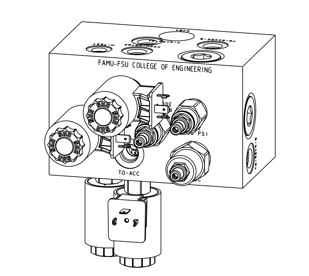 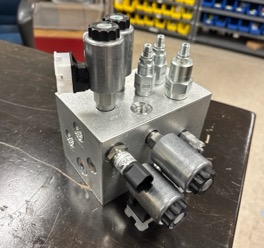 21
Trace Flowers
Valve Selection – Spool Valve
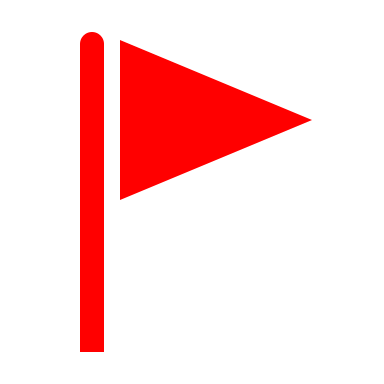 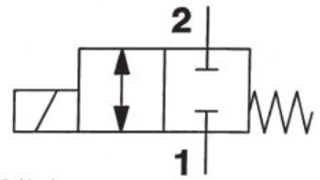 22
Trace Flowers
Valve Selection – Poppet Valve
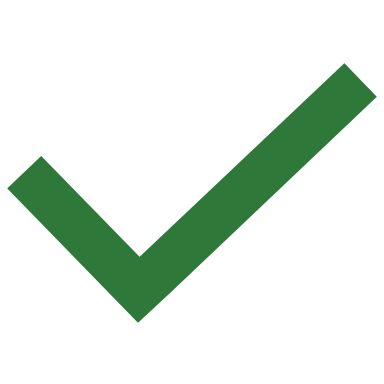 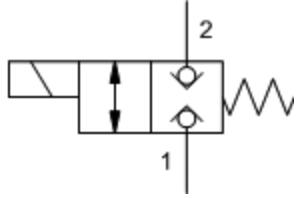 Adonay Almanza
Mechatronics Functions
Mechatronics
User interface
User Independent
Energy Storage
Display Information
Receive Inputs
Power Electronics
User Inputs
Interpret Data
Prepare Data
Transmit Data
Perform Action
24
Adonay Almanza
Display
Pressure Readings
Direct Drive
Direct Drive
Regenerative Breaking
Regenerative Breaking
2nd Gauge
1st Gauge
573 psi
375 psi
Speed
Stationary Charging
Discharge Mode
Stationary Charging
Discharge Mode
6.7e8 mph
25
Adonay Almanza
Prototype
Display
Solenoid Valve
Manifold
Controller
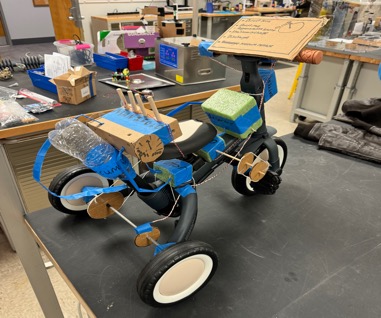 12V Battery
Accumulator
Reservoir
Pump
Hose
Wire
Pressure Gauge
Motor
26
Adonay Almanza
Developments & Challenges
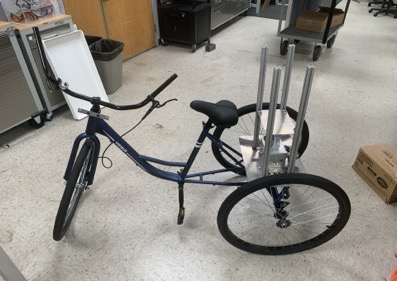 Mount Motor & Pump
Simulating in Animation Studio
Purchasing Hosing
Microcontroller (PLC)
Mount Manifold
Build Reservoir
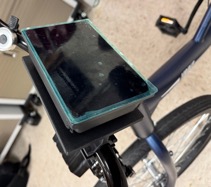 Mount Accumulator
Frame Modifications
27
Adonay Almanza
Final Competition
1:24 PM
2:00 PM
4:00 PM


8:00 AM
10:00 AM
12:00 PM
6:00 PM


8:30 AM
1:00 PM
4:30 PM


10:00 AM
12:00 PM
2:00 PM
Tuesday – April 22
Fly into Des Moines from Panama City
Rent Car & Drive to Cedar Rapids
Check into Hotel
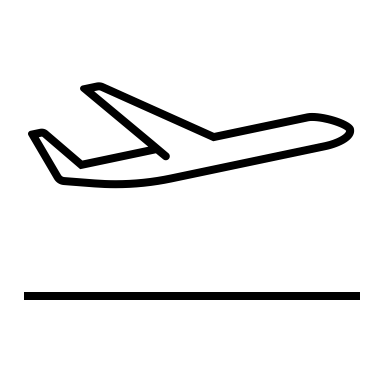 Wednesday – April 23
Tour IFP Motion Solutions
Drive to Ames
Assemble bike, complete pre-race inspection
Welcome Reception
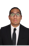 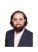 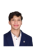 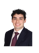 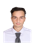 Thursday – April 24
Final Presentation & Design Review
Races and Regenerative Braking Demonstration
Networking Dinner
Friday – April 25
Disassemble bike 
Award Ceremony 
Drive to Des Moines Airport
28
Adonay Almanza
Future Work
Competition
Assembly Hydraulics and Electronics
Present
4/23
Finish Ordering Minor Parts
Testing and Fine Tuning
29
Adonay Almanza
Budget
Expenses: $3183.54

Bike: $213.93
Brakes: $54.99
Chain: $51.60
Hotel: $461.04
Travel & Meals: $462.71

IFP Components: $1745.27
SunSource Components: $194
30
Adonay Almanza
Questions
Adonay Almanza
Trace Flowers
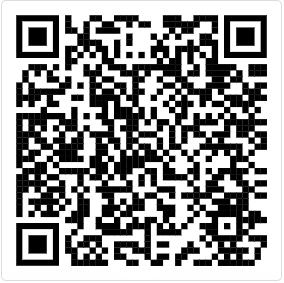 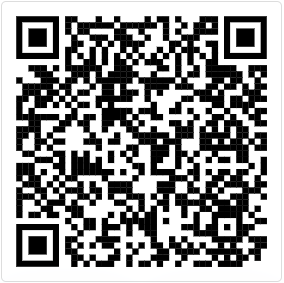 Daniel Garmendia
Ethan Mercado
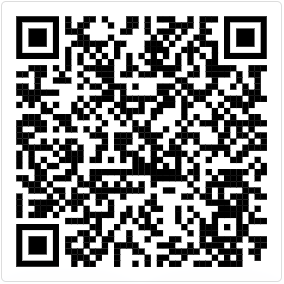 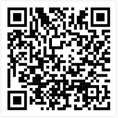 Gabriel Vazquez
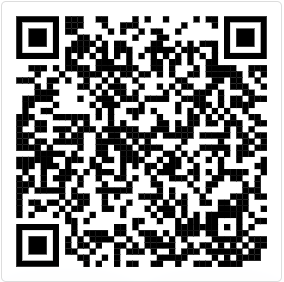 31
Adonay Almanza
References
​Andrews, E., Moore, C., Sobel, A., Towne,B. (2023). Akron, Ohio, Capstone Projects Final Report.
BEST MECHANICAL ENGINEERING. “2/2 Direction Control Valves - 2/2 DCV.” YouTube, YouTube, 27 Dec. 2020, www.youtube.com/watch?v=-NBmWa7vKo4. 
OpenAI. (2024). ChatGPT (October 2024 version). Retrieved from [Large language model]: https://chat.openai.com/ 
Oquendo Chandler, M., Luken, D., Von Hoene, J., Kohli, B., Stathis, E., & King, C. (2018). University of Cincinnati NFPA Fluid Power Vehicle Challenge Project Report. Retrieved from Scholar@UC:     https://scholar.uc.edu/downloads/j6731412w?locale=en
Pluta, M., Geragthy, S., Kaas, J., & McCarthy, J. (2024). 2025 NFPA Fluid Power Vehicle Challenge: Overview, Rules, and Awards. National Fluid Power Association. Retrieved from NFPA 	Foundation:   https://nfpafoundation.org/wp-content/uploads/2024/08/2025-FPVC-Overview-	Rules-and-Awards-v.4.pdf 
Simplify Mechanical. “Ball Seat Poppet Valve Working Explained with Animation.” YouTube, YouTube, 7 May 2021, www.youtube.com/watch?v=QESe6rDrfX8. 
Torrey, J., Trujillo, A., Londono, K., & Chan, B. (2019). Fluid Power Vehicle Challenge: Final Design Review. California Polytechnic State University. Retrieved from Digital Commons Cal Poly: https://digitalcommons.calpoly.edu/cgi/viewcontent.cgi?article=1597&context=mesp
Widmann, J., Gray, M., D'amour, R., Lopez, A. A., Ferrandino, C., & Dietz, J. (2024). Cal Poly Fluid Power Vehicle Challenge Final Design Review. California Polytechnic State University. Retrieved from Digital Commons Cal Poly: https://digitalcommons.calpoly.edu/cgi/viewcontent.cgi?article=1853&context=mesp
32